In pairs predict what the following code does
Sketch out what the window looks like
Window sketch
Square a number
Enter a number
Calculate
Learning objectives
Use the TextBox widget to make the applications more interactive

Use the ButtonGroup and Combo widgets to allow for selection
Run and investigate the code
Download the code from gui-text-box.py
For each line add a comment to the code
Identify the widgets
Explain what each of widgets do
Overall explain what the code is doing
Modify the code
Modify the code so that it can cube a number (to the power 3)
Modify the code so that it multiplies the input number by 10
Change the colour of the label Text widget font to green, the size to 16 and font to “Courier New”. (look at your code from the previous lesson to help you)
Modify the code so that it asks the user for 2 numbers and then adds them together. You will need two textbox widgets
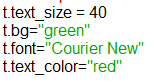 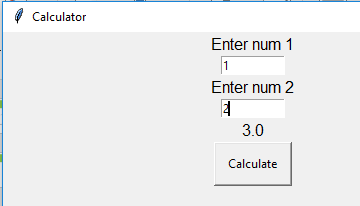 Example solution
def add():
    answer.value = float(num1.value) + float(num2.value)

app = App(title="Calculator")

Text(app,"Enter num 1")
num1 = TextBox(app)

Text(app,"Enter num 2")
num2 = TextBox(app)

answer = Text(app)
btn = PushButton(app, text='Calculate', command=add)

app.display()
Make
Write a program that allows the user to select the operator from add, subtract, multiply and divide two numbers.

Use the ButtonGroup and Combo widgets

ButtonGroup  - allows a choice of options


Combo – Is a dropdown box
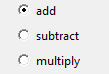 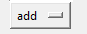 Use this code to help
Create a subroutine like this for each operator
def add():
    answer.value = float(num1.value) + float(num2.value)
Either use
c=ButtonGroup(app,options=["add“,…])
Or
c = Combo(app, options=["add“,…])
This is the callback routine that is passed into PushButton

def choice():
    if c.value=="add":
        add()
    elif c.value=="minus":
        minus()
    …
A copy of the partially completed code can be downloaded from gui-text-box-combo.py